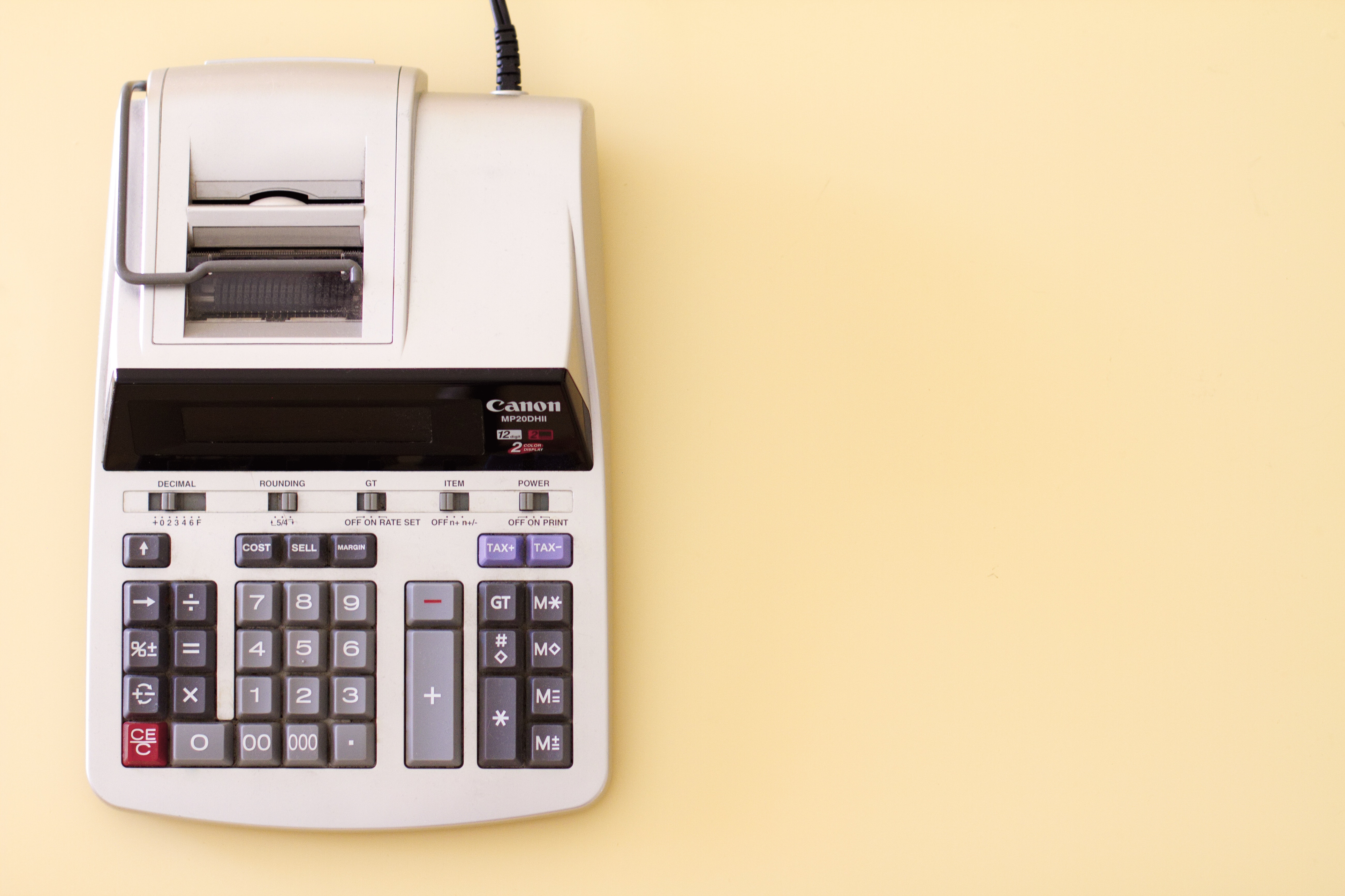 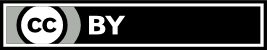 ONCODERDM KNOWLEDGE CLIPS
Budgeting for Research Data Management


SUMMER 2020
Jasmin K. Böhmer | Data Steward | de Ridder Group | CMM | UMC Utrecht
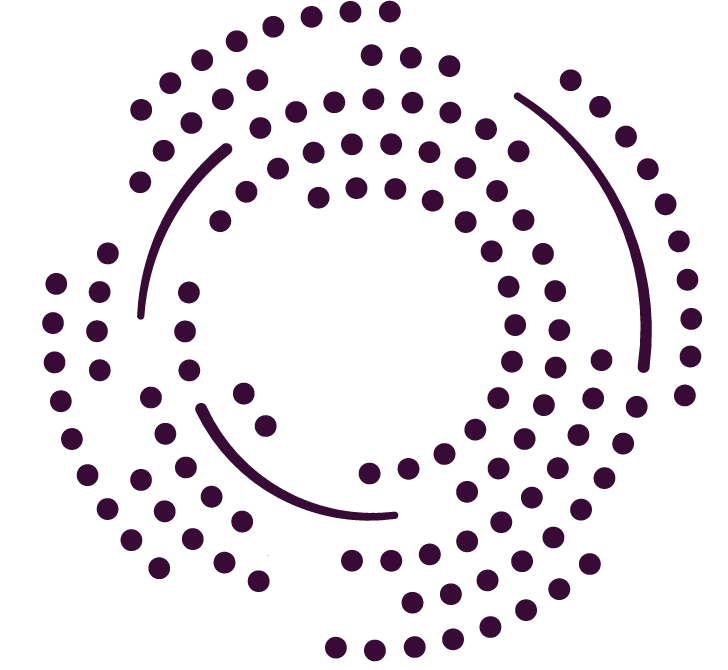 Photo by StellrWeb on Unsplash
Research Data Management Knowledge ClipRDM Budgeting
Research Data Management (RDM) intro
Rule of Thumb
Budgeting for RDM
RDM costing tools
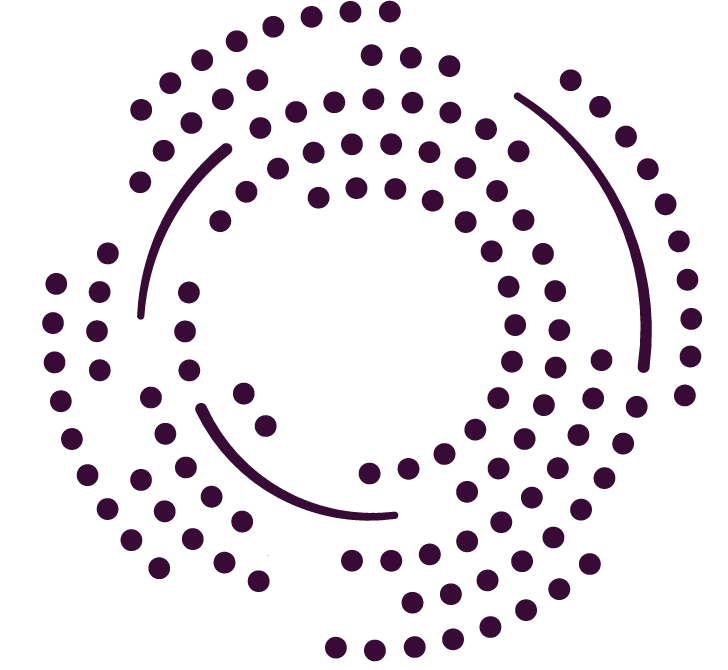 Budgeting for Research Data Management
Write Proposal
PLANNING
Research
Validate
Start Project
RE-USINGData
COLLECTING
Data
Publish
AcquireSamples
Research PROCESS Lifecycle
Research DATA Lifecycle
PRESERVING Data
PROCESSING &ANALYSING Data
Interpret
Generate, Create,Collect
PUBLISHING &SHARING Data
Analyse
Process
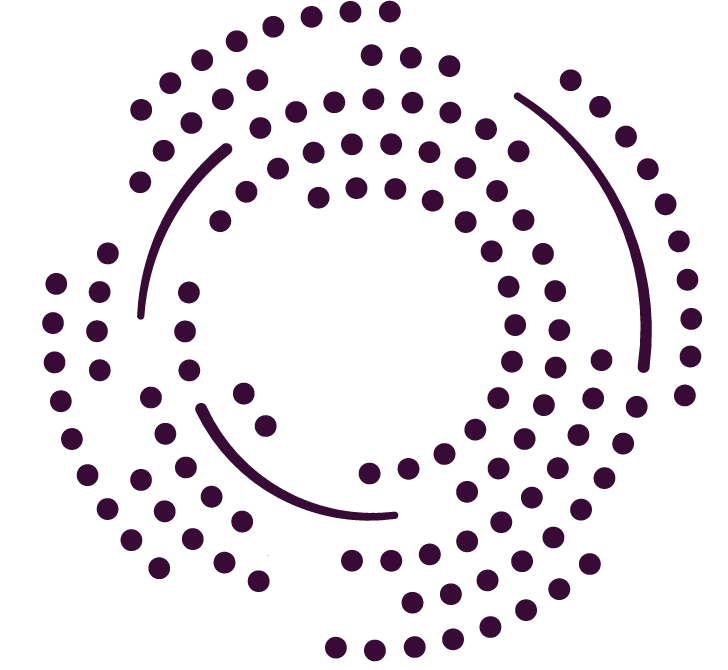 Budgeting for Research Data Management
PLANNING
Research
RE-USINGData
COLLECTING
Data
Passive 
research data management
Active 
research data management
Research DATA Lifecycle
PRESERVING Data
PROCESSING &ANALYSING Data
PUBLISHING &SHARING Data
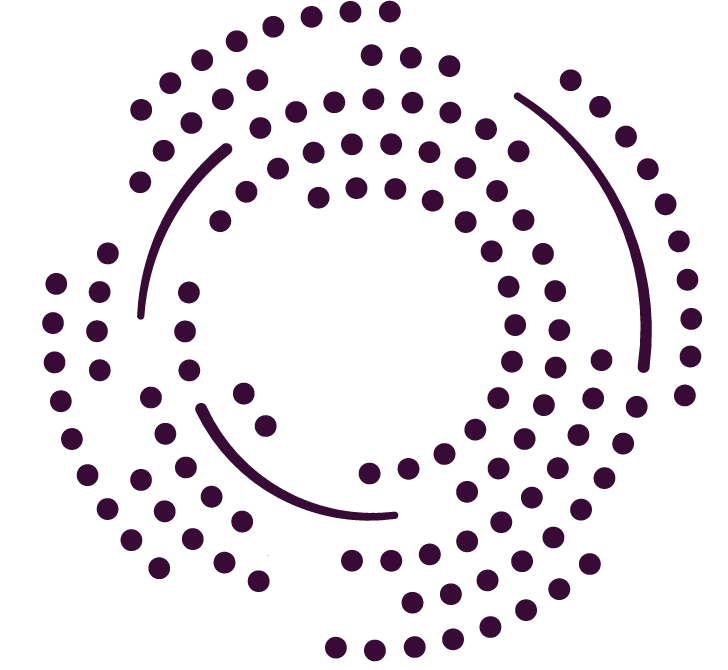 https://www.slideshare.net/MariekeGuy/research-lifecyclenorthamptonhttps://www.ukdataservice.ac.uk/manage-data/lifecycle
Budgeting for Research Data Management
Rule of Thumb

“
Invest 5% of research fundsin ensuring data are reusable
”
Prof. Dr. Barend Mons, 2020
Co-Lead GO FAIR Initiative
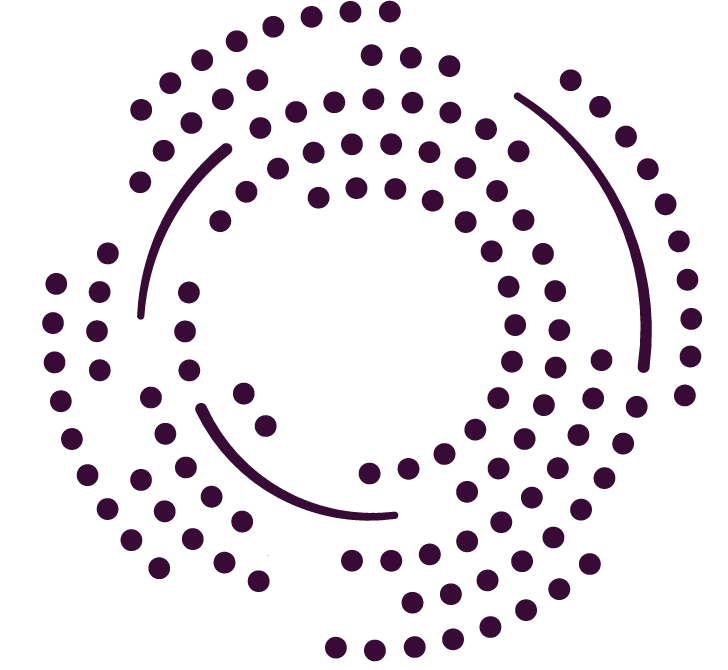 https://www.nature.com/articles/d41586-020-00505-7
Budgeting for Research Data Management
ICT Costs

Compute Power
Storage Space
Back-Up Space
Software Licenses
Hardware
Archiving and Open Access

Open Access Publication costs
Data Archiving per GB
Copyright and IPR for your data
Research Data Management

Data and material reuse licenses
Data cleaning and preparation
Data Management Planning
Support Staff

Data Manager
Data Steward
Bioinformatician
Technical / Laboratory staff
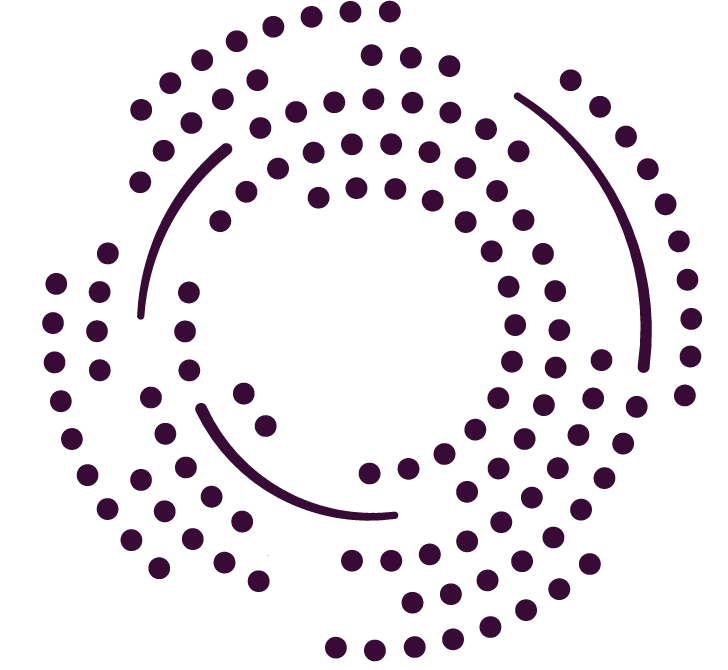 Budgeting for Research Data Management
Basics
Inform yourself about institutional, community related, and national infrastructure and service portfolios 

Calculate costs for storage, back-up, and licenses

Calculate open access costs, and data archiving costs for at least publication related data
Advanced
Scale up support staff according to project complexity

Secure budget to store (all) data locally for 10 years (VSNU compliance) and budget to publish and archive most of the data in certified and standardised data archives

Calculate budget to create FAIR Data and Open Data
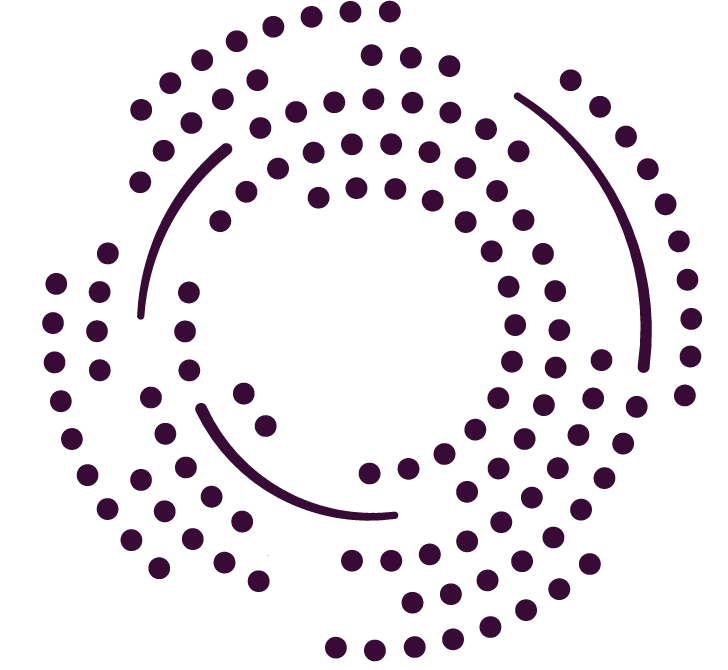 Online RDM costing tools
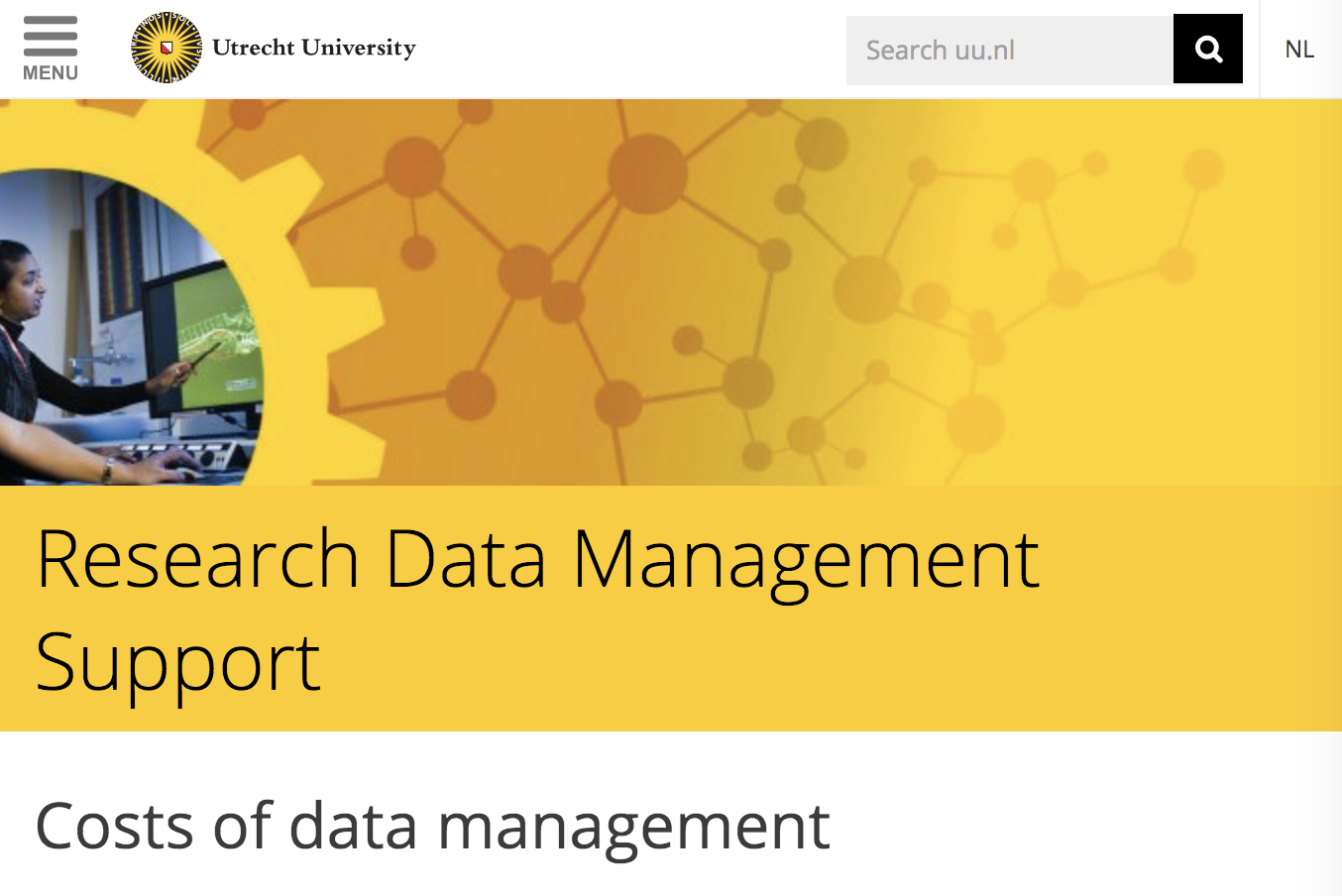 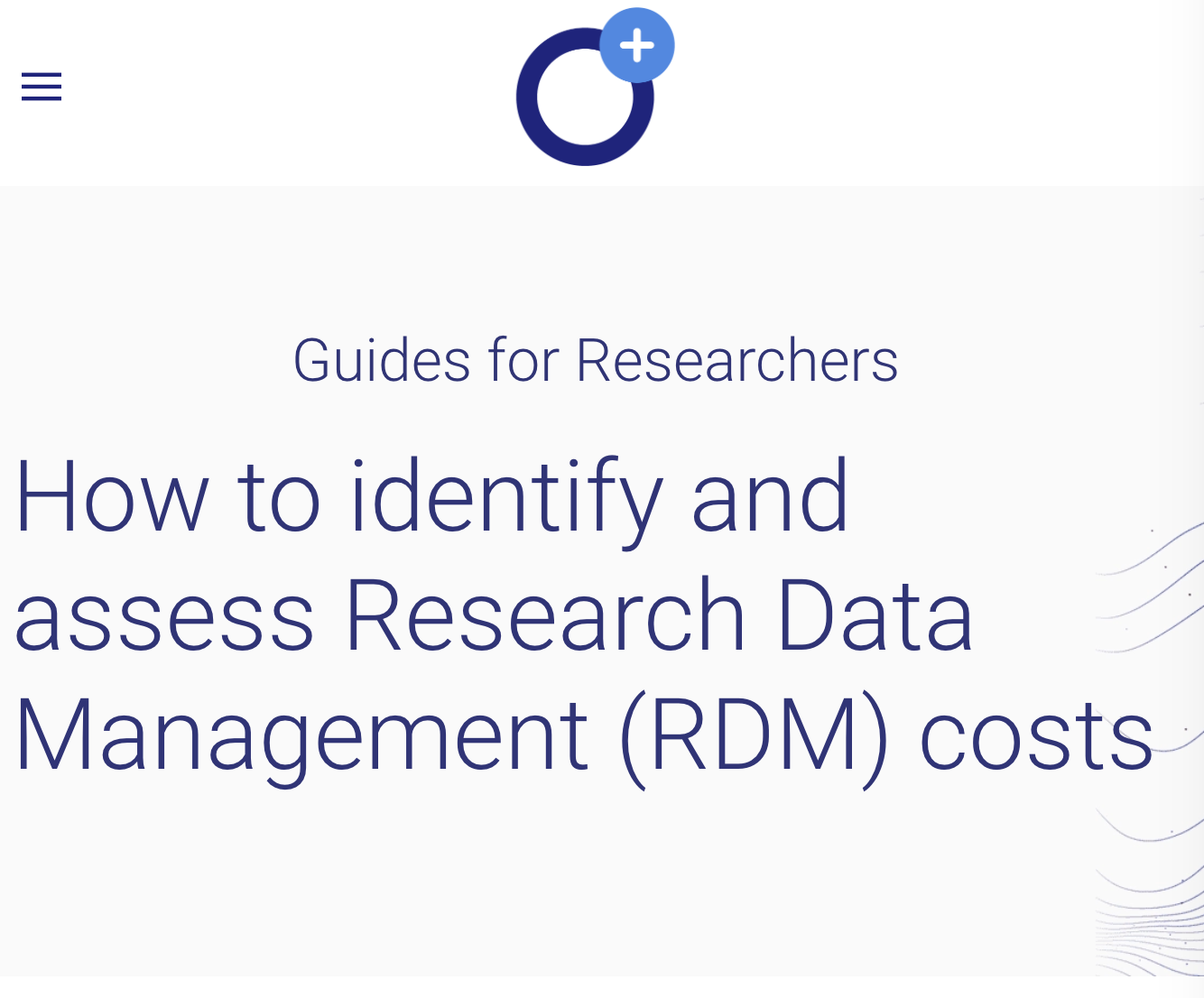 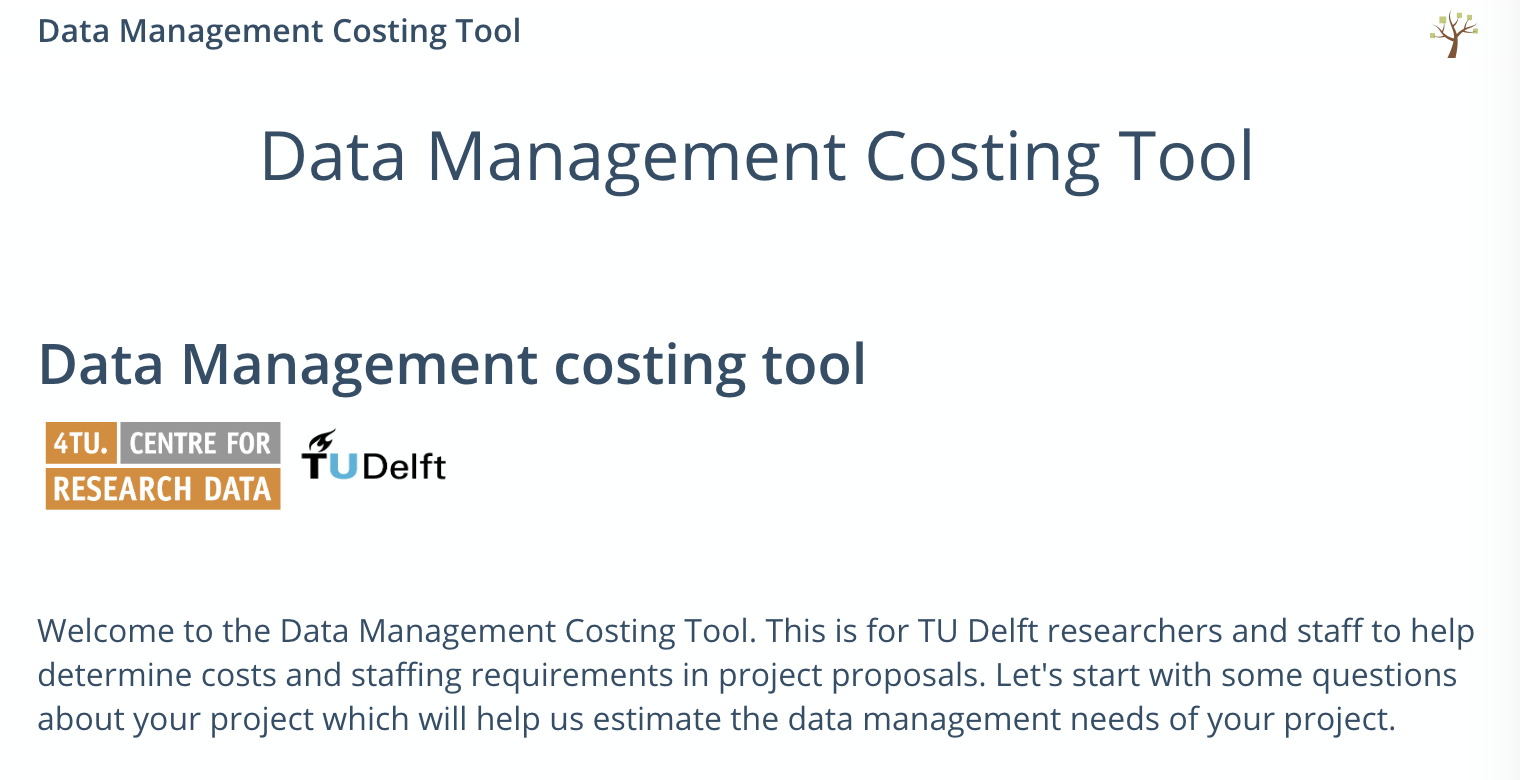 Free online guidance with costing points from start to finish of a research project
https://www.uu.nl/en/research/research-data-management/guides/costs-of-data-managementhttps://www.openaire.eu/how-to-comply-to-h2020-mandates-rdm-costshttps://zingtree.com/host.php?style=buttons&tree_id=511095771&persist_names=Restart&persist_node_ids=1&start_node=1&start_tree=511095771
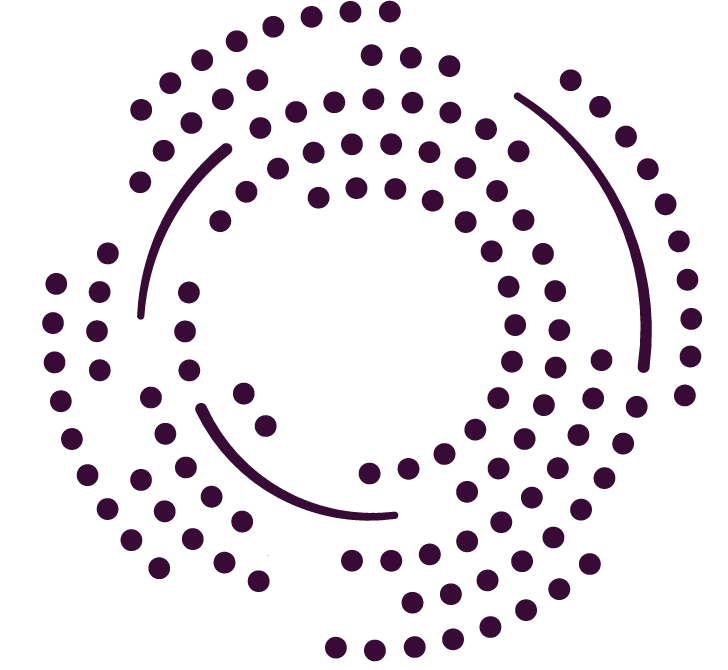 RDM Budgeting Summary
Research data life time exceed their original projects’ duration
Budget at least 5% for RDM costs
Inform yourself about institutional services
Rather budget RDM costs early on – ideally in the proposal stage
Scale up resources according to project needs
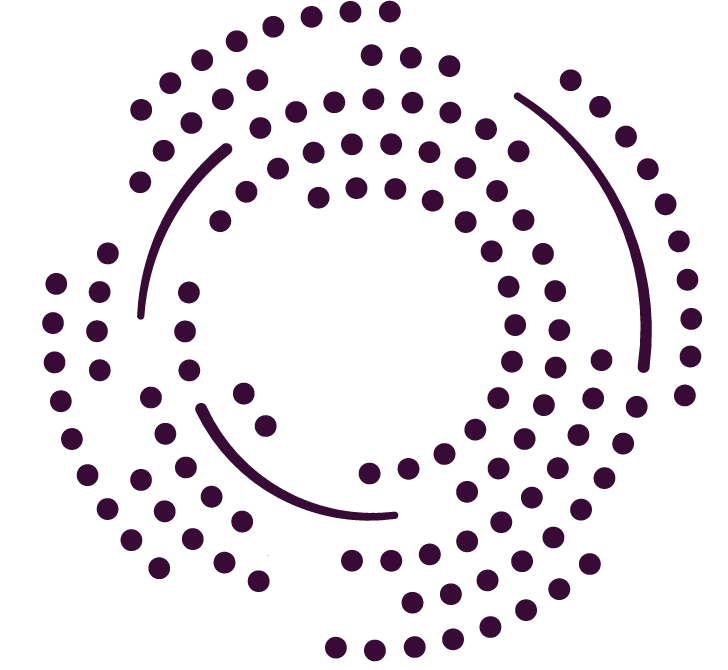 Thank you for your attention
Jasmin K. Böhmer
Data Steward
UMC Utrecht, Center for Molecular Medicine
	Stratenum 1.304

j.k.bohmer@umcutrecht.nl
https://ubc.uu.nl/infrastructure/data-stewardship/
 
@JasminBoehmer
This work is licensed under a Creative Commons Attribution 4.0 International License.
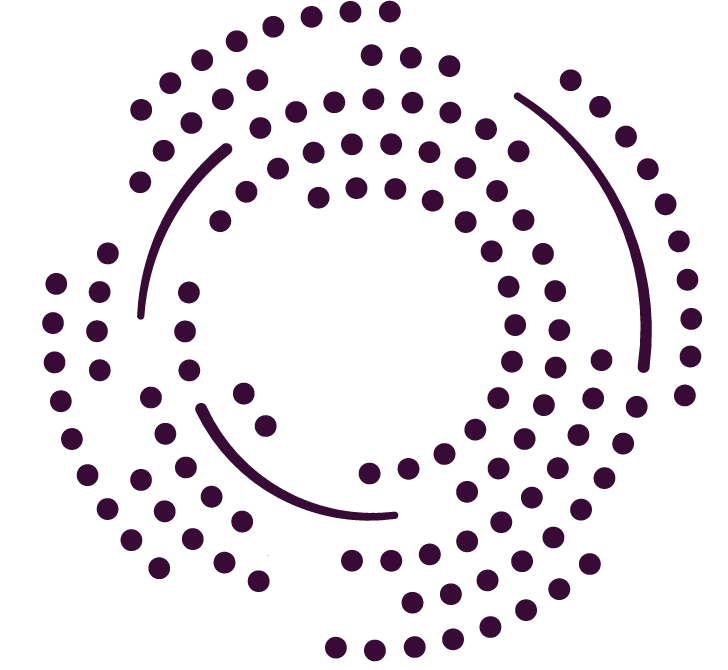 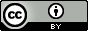